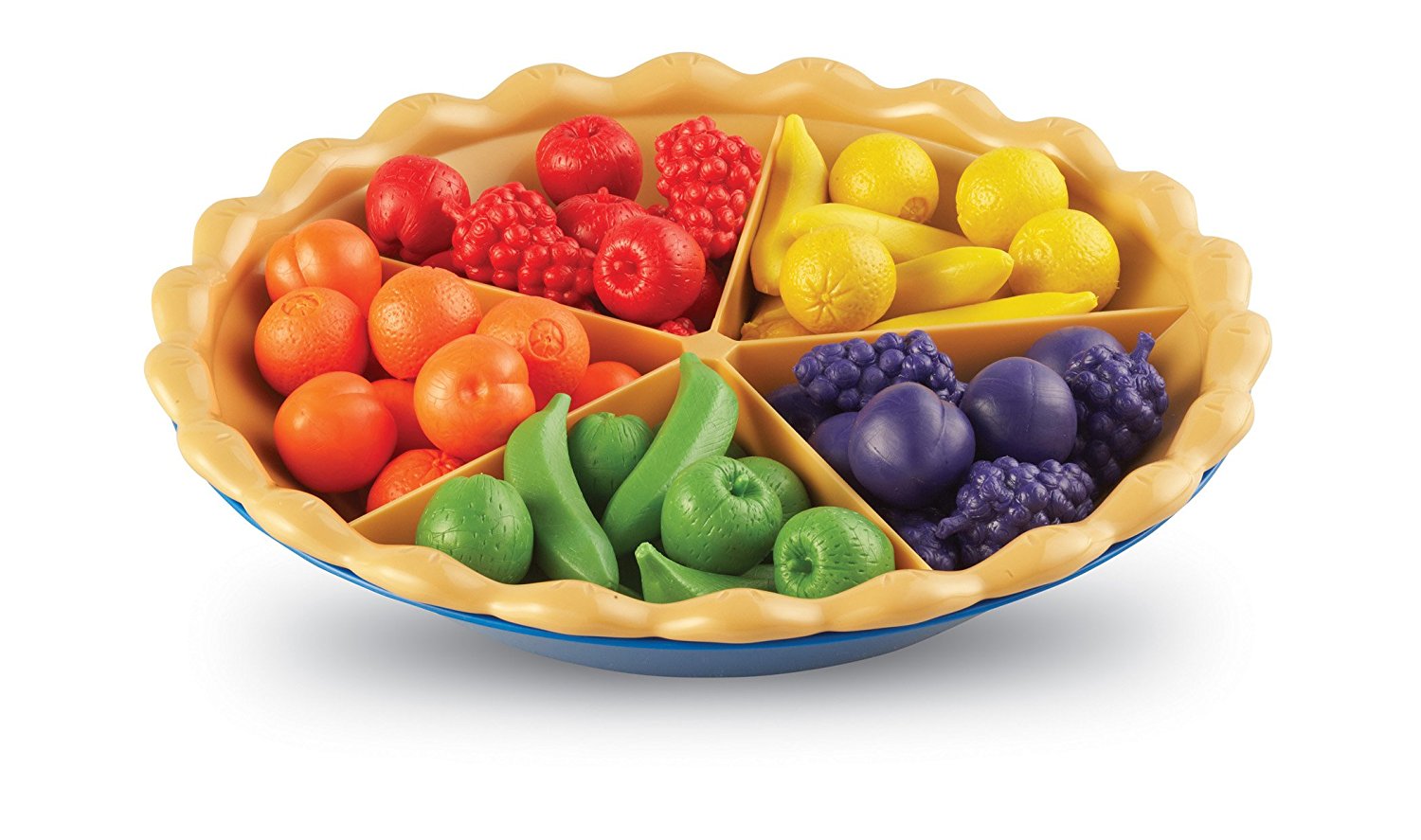 "Organizing is what you do before you do something, so that when you do it, it is not all mixed up."
					 ~ A. A. Milne
Sorting
Lecture 11
CS2110 – Fall 2018
Prelim 1
2
5:30pm Exam. 342 students 
URHG01: netids in AA2277 .. JB2375 (206 students)
PHL203: netids in JC2468 .. JPT86 (43 students)
PHL101: netids in JQ77 .. JZ482  plus               students who switched from 7:30 to 5:30 exam —you	  received an email from Jenna.   (92 students)

7:30pm Exam. 221 students
URHG01: netids in KF297 .. XZ677 (182 students)
PHL101: netids in YC2433 .. ZZ632 plus                 students who switched from 5:30 to 7:30 exam —you	    received an email from Jenna.      (39 students)
For 7:30 exam, we’ll put a note on 203 to tell students to go to 101
Prelim 1
3
Tonight!!!!
Bring your Cornell ID!!!
We use an online system called GradeScope. We scan your answers into a pdf file and upload to Gradescope and then grade online. When we are finished grading, you will get an email from GradeScope, telling you how to access your graded prelim.
Lunch with profs
4
Visit pinned Piazza post @15 and click on a link to sign up for lunch with profs.
Bracy: Tuesdays
Gries: Thursdays

Generally, it’s been full, with 6 or 7 coming each week.
But after today, not too many are signed up yet.
Precitation 5
5
Recitation 5. next week:Enums and Java Collections classes.Nothing to prepare for it!

But get A3 done.
Why Sorting?
6
Sorting is useful
Database indexing
Operations research
Compression
There are lots of ways to sort
There isn't one right answer
You need to be able to figure out the options and decide which one is right for your application.
Today, we'll learn several different algorithms(and how to develop them)
Some Sorting Algorithms
7
Insertion sort
Selection sort
Quick sort
Merge sort
InsertionSort
8
0               b.length
0                     b.length
0                i               b.length
0                i               b.length
b
b
b
b
?
sorted
post:
pre:
inv:
 or:       b[0..i-1] is sorted
inv:
 or:       b[0..i-1] is processed
sorted           ?
processed           ?
A loop that processes elements of an arrayin increasing orderhas this invariant ---just replace “sorted” by “processed”.
Each iteration, i= i+1; How to keep inv true?
9
0                         i                                   b.length
b
inv:
sorted                     ?
0                         i                                   b.length
0                              i                              b.length
b
b
e.g.
2   5   5   5   7    3     ?
2   3   5   5   5    7              ?
What to do in each iteration?
10
10
0                         i                                   b.length
b
inv:
sorted                     ?
0                         i                                   b.length
0                              i                              b.length
b
b
e.g.
2   5   5   5   7    3     ?
2   3   5   5   5    7              ?
2   5   5   5   3    7     ?
2   5   5   3   5    7     ?
2   5   3   5   5    7     ?
2   3   5   5   5    7     ?
Push b[i] to its sorted position in b[0..i], then increase i
Loop body
(inv true before and after)
This will take time proportional to the number of swaps needed
Insertion Sort
11
Note English statementin body.
Abstraction. Says whatto do, not how.

This is the best way to present it. We expectyou to present it thisway when asked.

Later, can show how toimplement that with an inner loop
// sort b[], an array of int
// inv: b[0..i-1] is sorted
for (int i= 0; i < b.length; i= i+1) {
    // Push b[i] down to its sorted  // position in b[0..i]





}
Present algorithm like this
Insertion Sort
12
invariant P:  b[0..i] is sorted
except that b[k] may be < b[k-1]
// sort b[], an array of int
// inv: b[0..i-1] is sorted
for (int i= 0; i < b.length; i= i+1) {
     // Push b[i] down to its sorted     // position in b[0..i]   
 




 
 }
int k= i;
2   5   3   5   5    7     ?
start?
while (k > 0  &&  b[k] < b[k-1]) {


}
stop?
Swap b[k] and b[k-1];
k= k–1;
progress?
k
i
maintaininvariant?
example
Insertion Sort
13
// sort b[], an array of int
// inv: b[0..i-1] is sorted
for (int i= 0; i < b.length; i= i+1) {
     // Push b[i] down to its sorted
     // position in b[0..i]}
Let n = b.length
Worst-case: O(n2)
   (reverse-sorted input)
Best-case: O(n)  (sorted input)
Expected case: O(n2)
Pushing b[i] down can take i swaps. Worst case takes 
     1  + 2  +  3  +  …  n-1   =   (n-1)*n/2
swaps.
Performance
14
We’ll talk about stability later
SelectionSort
15
0                 b.length
0                 b.length
0                              i                       b.length
0                              i                              b.length
b
b
b
b
?
sorted
post:
e.g.:
pre:
inv:
, <= b[i..]      >= b[0..i-1]
Additional term in invariant
sorted
1   2   3   4   5   6    9  9  9  7  8  6  9
Keep invariant true while making progress?
Increasing i by 1 keeps inv true only if b[i] is min of b[i..]
SelectionSort
//sort b[], an array of int
// inv: b[0..i-1] sorted  AND
//         b[0..i-1]  <=  b[i..]
for (int i= 0; i < b.length; i= i+1) {
   int m= index of min of b[i..];
   Swap b[i] and b[m];
}
Another common way for people to sort cards
Runtimewith n = b.length
Worst-case O(n2)
Best-case O(n2)
Expected-case O(n2)
16
0                                    i                                 length
b
sorted, smaller values         larger values
Each iteration, swap min value of this section into b[i]
Performance
17
QuickSort
18
Quicksort developed by Sir Tony Hoare (he wasknighted by the Queen of England for hiscontributions to education and CS).
84 years old.
Developed Quicksort in 1958. But he could notexplain it to his colleague, so he gave up on it.
Later, he saw a draft of the new language Algol 58 (which became Algol 60). It had recursive procedures. First time in a procedural programming language. “Ah!,” he said. “I know how to write it better now.” 15 minutes later, his colleague also understood it.
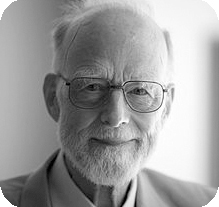 Dijkstras, Hoares, Grieses, 1980s
19
Partition algorithm of quicksort
20
Swap array values around until b[h..k] looks like this:
h   h+1                                                 k
h                              j                           k
x is called the pivot
pre:
x                          ?
<= x                x           >= x
post:
pivot
Partition algorithm of quicksort
partition
j
20   31   24  19  45   56    4    20    5    72  14   99
21
19   4     5   14    20   31  24   45   56   20   72  99
Not yet sorted
Not yet sorted
The 20 could be in the other partition
these can be in any order
these can be in any order
Partition algorithm
22
b
pre:
h   h+1                                                 k
h                              j                           k
h                     j                t                   k
x                          ?
<= x                x           >= x
<= x            x      ?            >= x
post:
b
invariant needs at least 4 sections
Combine pre and post to get an invariant
b
Partition algorithm
23
Initially, with j = h and t = k, this diagram looks like the start diagram
h                     j                t                   k
j= h; t= k;
while (j < t) {
    if (b[j+1] <= b[j]) {
         Swap b[j+1] and b[j];   j= j+1;
    } else {
         Swap b[j+1] and b[t];   t= t-1;
    }
}
<= x            x      ?            >= x
Terminate when j = t, so the “?” segment is empty, so diagram looks like result diagram
b
Takes linear time: O(k+1-h)
QuickSort procedure
/** Sort b[h..k]. */
public static void QS(int[] b, int h, int k) {
    if (b[h..k] has < 2 elements) return;
24
Base case
h                              j                           k
<= x                x           >= x
int j=  partition(b, h, k);
    // We know b[h..j–1] <= b[j] <= b[j+1..k]



}
// Sort b[h..j-1] and b[j+1..k]
QS(b, h, j-1); 
QS(b, j+1, k);
Function does the partition algorithm and returns position j of pivot
Worst case quicksort: pivot always smallest value
j
j
j                                                             n
25
x0                        >= x0
x0   x1                  >= x1
x0   x1   x2           >= x2
partioning at depth 0
partioning at depth 1
partioning at depth 2
Depth of recursion: O(n)

Processing at depth i: O(n-i)

O(n*n)
/** Sort b[h..k]. */
public static void QS(int[] b, int h, int k) {
    if (b[h..k] has < 2 elements) return;
    int j=  partition(b, h, k);
    QS(b, h, j-1);     QS(b, j+1, k);
Best case quicksort: pivot always middle value
0                          j                                 n
26
<= x0            x0            >= x0
<=x1  x1  >= x1 x0  <=x2  x2  >=x2
depth 0. 1 segment of size ~n to partition.
Depth 2. 2 segments of size ~n/2 to partition.
Depth 3. 4 segments of size ~n/4 to partition.
Max depth: O(log n).   Time to partition on each level: O(n)
Total time: O(n log n).
Average time for Quicksort: n log n. Difficult calculation
QuickSort complexity to sort array of length n
Time complexity
Worst-case: O(n*n)
Average-case: O(n log n)
27
/** Sort b[h..k]. */
public static void QS(int[] b, int h, int k) {
    if (b[h..k] has < 2 elements) return;
    int j=  partition(b, h, k);
    // We know b[h..j–1] <= b[j] <= b[j+1..k]
    // Sort b[h..j-1] and b[j+1..k]
   QS(b, h, j-1); 
   QS(b, j+1, k);
}
Worst-case space: ?
What’s depth of recursion?
Worst-case space: O(n)!  
   --depth of recursion can be n
Can rewrite it to have space O(log n)
Show this at end of lecture if we have time
Partition. Key issue. How to choose pivot
b
pre:
28
post:
b
Choosing pivot
Ideal pivot: the median, since it splits array in half
But computing the median is O(n), quite complicated
h                           k
h              j             k
x             ?
<= x     x     >= x
Popular heuristics: Use
 first array value (not so good)
 middle array value (not so good)
 Choose a random element (not so good)
 median of first, middle, last, values (often used)!
Performance
29
* The first algorithm we developed takes space O(n) in the worst case, but it can be reduced to O(log n)
Merge two adjacent sorted segments
30
/* Sort b[h..k]. Precondition: b[h..t] and b[t+1..k] are sorted.  */
public static merge(int[] b, int h, int t, int k) {
      Copy b[h..t] into a new array c;
      Merge c and b[t+1..k] into b[h..k];
}
h                                              k
h                     t                        k
merged,   sorted
sorted                    sorted
Merge two adjacent sorted segments
31
/* Sort b[h..k]. Precondition: b[h..t] and b[t+1..k] are sorted.  */
public static merge(int[] b, int h, int t, int k) {
}
h                                              k
h                     t                        k
merged,   sorted
sorted                    sorted
h                t                  k
b
4 7 7 8 9 3 4 7 8
3 4 4 7 7 7 8 8 9
b
Merge two adjacent sorted segments
32
// Merge sorted c and b[t+1..k] into b[h..k]
h                 u                  v          k
0                   i                  c.length
h         t              k
0       t-h
pre:
b
c
b
x, y are sorted
head of x     tail of x
?
h                           k
post: b
x and y, sorted
c
invariant:
x
?    y
tail of  y
head of x and head of y, sorted
Merge
int i = 0;
int u = h;
int v = t+1;
while( i <= t-h){
 	    if(v <= k && b[v] < c[i]) {
		b[u] = b[v]; 
		u++; v++;
	    }else {
		b[u] = c[i]; 
		u++; i++;
	    }
	}
}
33
h       t            k
0        t-h
h                 u            v           k
0                  i                  c.length
pre:
b
b
c
x, y are sorted
sorted            ?
sorted          sorted
h                            k
post: b
sorted
c
sorted
inv:
?      sorted
sorted
Mergesort
34
/** Sort b[h..k] */
public static void mergesort(int[] b, int h, int k]) {
    if (size b[h..k] < 2)   
         return;
    int t= (h+k)/2;
    mergesort(b, h, t);
    mergesort(b, t+1, k);
    merge(b, h, t, k);
}
h                     t                        k
h                                              k
merged,   sorted
sorted
sorted
QuickSort versus MergeSort
35
35
/** Sort b[h..k] */
public static void QS
         (int[] b, int h, int k) {
    if (k – h < 1) return;
    int j=  partition(b, h, k);
    QS(b, h, j-1); 
    QS(b, j+1, k);
}
/** Sort b[h..k] */
public static void MS
         (int[] b, int h, int k) {
    if (k  – h < 1) return;
    MS(b, h, (h+k)/2); 
    MS(b, (h+k)/2 + 1, k);
    merge(b, h, (h+k)/2, k);
}
One processes the array then recurses.
One recurses then processes the array.
Performance
36
* The first algorithm we developed takes space O(n) in the worst case, but it can be reduced to O(log n)
Sorting in Java
37
Java.util.Arrays has a method sort(array)
implemented as a collection of overloaded methods
for primitives, sort is implemented with a version of quicksort
for Objects that implement Comparable, sort is implemented with timSort, a modified mergesort developed in 1993 by Tim Peters
Tradeoff between speed/space and stability/performance guarantees